ESE532:System-on-a-Chip Architecture
Day 2:  January 18, 2017
Analysis, Metrics, and Bottlenecks
Work Preclass
Lecture start 3:05pm
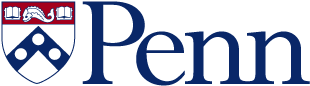 1
Penn ESE532 Spring 2017 -- DeHon
Today
Throughput
Latency
Bottleneck
Initiation Interval
Computation as a Graph
As a sequence?
Critical Path
90/10 Rule
Amdahl’s Law
2
Penn ESE532 Spring 2017 -- DeHon
Today: Analysis
How do we quickly estimate what’s possible?
Before (with less effort than) developing a complete solution
How should we attack the problem?
Achieve the performance, energy goals?
Where should we spend our time?
3
Penn ESE532 Spring 2017 -- DeHon
Message for Day
Identify the Bottleneck
May be in compute, I/O, memory ,data movement
Focus and reduce/remove bottleneck
More efficient use of resources
More resources
Repeat
4
Penn ESE532 Spring 2017 -- DeHon
Latency vs. Throughput
Latency: Delay from inputs to output(s)
Throughput: Rate at which can produce new set of outputs
(alternately, can introduce new set of inputs)
5
Penn ESE532 Spring 2017 -- DeHon
Preclass Washer/Dryer Example
W
D
1 Washer Takes 30 minutes
1 Dryer Takes 60 minutes
Cleaning Throughput?
How long to do one load of wash?
 Wash latency
W
D
6
60m
Penn ESE532 Spring 2017 -- DeHon
Pipeline Concurrency
W
D
Break up the computation graph into stages
Allowing us to 
reuse resources for new inputs (data), 
while older data is still working its way through the graph
Before it has exited graph
Throughput > (1/Latency)
Relate liquid in pipe
Doesn’t wait for first drop of liquid to exit far end of pipe before accepting second drop
7
Penn ESE532 Spring 2017 -- DeHon
Bottleneck
What is the rate limiting item?
Resource, computation, ….
8
Penn ESE532 Spring 2017 -- DeHon
Preclass Washer/Dryer Example
W
D
1 Washer Takes 30 minutes
Isolated throughput 20 shirts/hour
1 Dryer Takes 60 minutes
Isolated throughput 10 shirts/hour
Where is bottleneck in our cleaning system?
W
D
9
60m
Penn ESE532 Spring 2017 -- DeHon
Preclass Washer/Dryer Example
W
D
1 Washer $500
Isolated throughput 20 shirts/hour
1 Dryer $500
Isolated throughput 10 shirts/hour
How do we increase throughput with $500 investment
W
D
10
60m
Penn ESE532 Spring 2017 -- DeHon
Preclass Washer/Dryer Example
1 Washer $500
Isolated throughput 20 shirts/hour
2 Dryers $500
Isolated single dryer throughput 10 shirts/hour
Latency?
Throughput?
W
D
D
11
Penn ESE532 Spring 2017 -- DeHon
Preclass Washer/Dryer Example
1 Washer $500
Isolated throughput 20 shirts/hour
2 Dryers $500
Isolated single dryer throughput 10 shirts/hour
Able to double the throughput without doubling system cost
W
D
D
12
Penn ESE532 Spring 2017 -- DeHon
Preclass Stain Example
3x
1 Washer Takes 30 minutes
Isolated throughput 20 shirts/hour
1 Dryer Takes 60 minutes
Isolated throughput 10 shirts/hour
Shirt need 3 wash cycles
Latency?
Throughput (assuming share)?
Throughput (one shirt at a time)?
W
D
13
Penn ESE532 Spring 2017 -- DeHon
Preclass Cycle
F, G, H – each 1 cycle, throughput 1/cycle
Latency of yi from yi-1 ?
Throughput? (rate of production of yi’s)
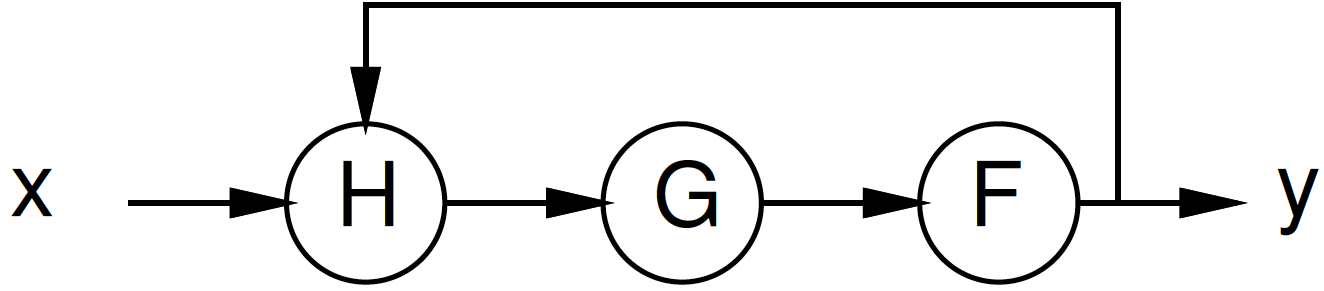 14
Penn ESE532 Spring 2017 -- DeHon
Initiation Interval (II)
Cyclic dependencies can limit throughput
Due to dependent cycles,
May not be able to initiate a new computation on every cycle
II – cycles (delay) before can initiate
Throughput = 1/II
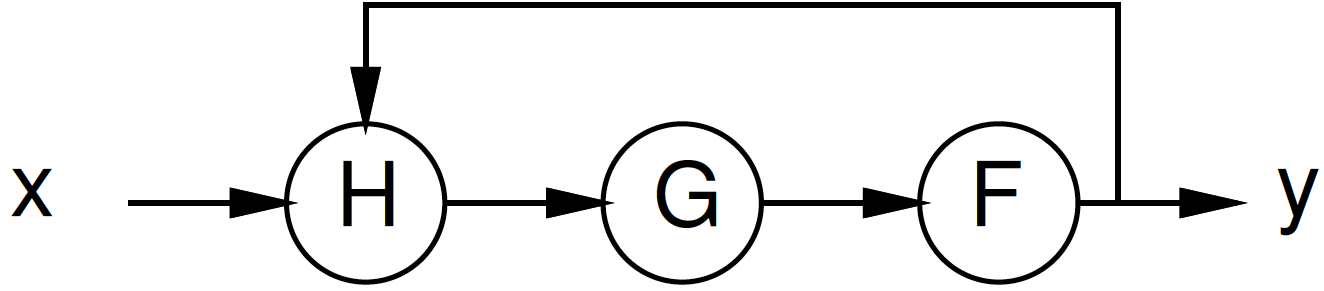 15
Penn ESE532 Spring 2017 -- DeHon
Beyond Computation
16
Penn ESE532 Spring 2017 -- DeHon
Bottleneck
Maybe be anywhere in path
I/O, compute, memory, data movement
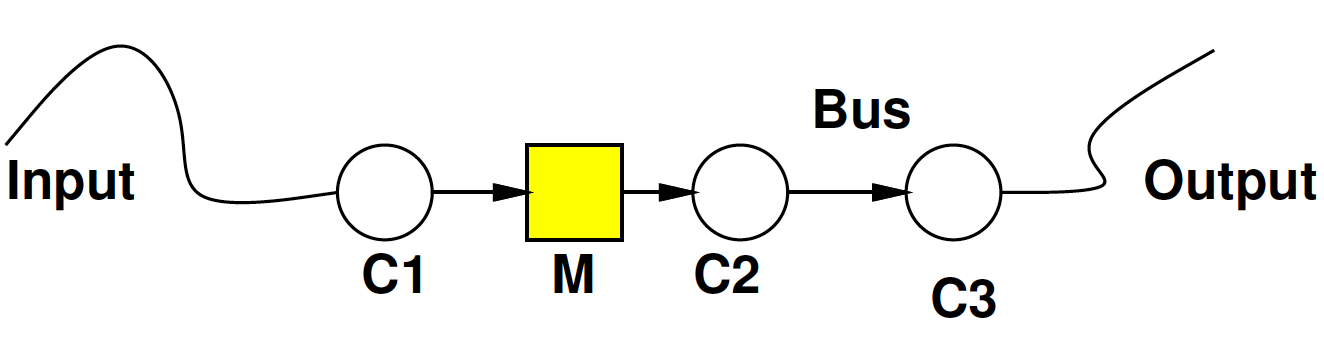 17
Penn ESE532 Spring 2017 -- DeHon
Bottleneck
Where bottleneck?
Ethernet
1Gb/s
32b @ 100MHz
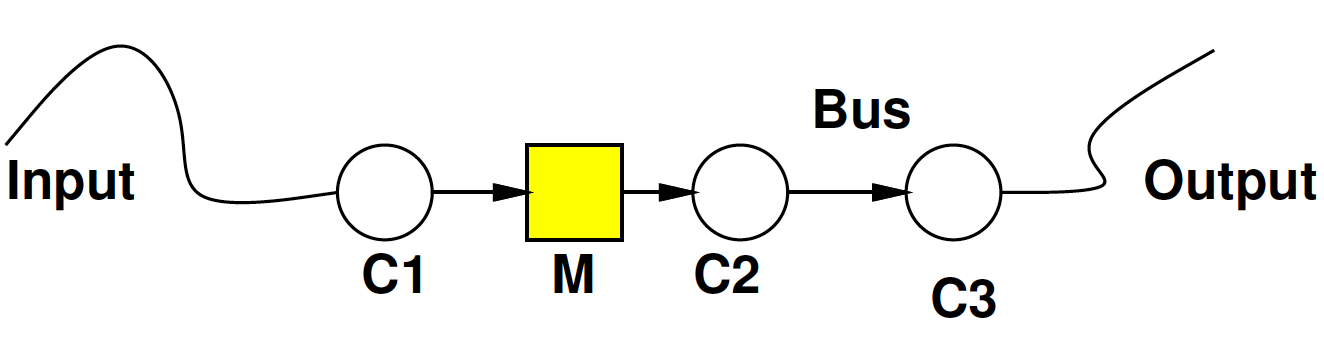 64b64b 
In 5ns
64b32b in 10ns
Serial
1Mb/s
64b64b in 2ns
64b @ 100MHz
18
Penn ESE532 Spring 2017 -- DeHon
Bottleneck
Where bottleneck?
Ethernet
1Gb/s
32b @ 100MHz
32b32x32b 
in 32ns
(read/1ns)
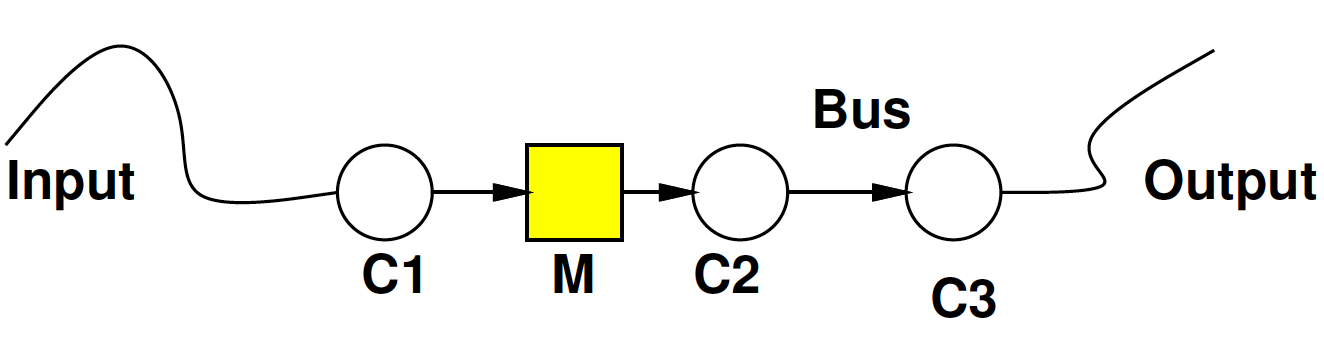 64b64b 
In 5ns
Ethernet
1Gb/s
64b64b in 2ns
64b @ 100MHz
19
Penn ESE532 Spring 2017 -- DeHon
Bottleneck
Where bottleneck?
Ethernet
1Gb/s
32b @ 100MHz
32b32x32b 
in 32ns
(read/1ns)
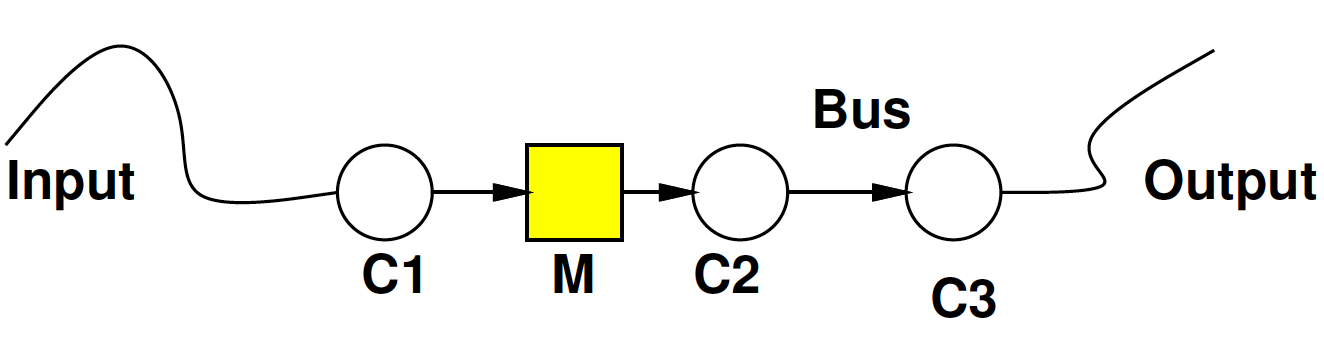 64b64b 
In 1ns
Ethernet
1Gb/s
64b16b in 1ns
64b @ 1GHz
20
Penn ESE532 Spring 2017 -- DeHon
Feasibility / Limits
First things to understand 
Obvious limits in system?
Impossible?
Which aspects will demand efficient mapping?
Where might there be spare capacity
21
Penn ESE532 Spring 2017 -- DeHon
Generalizing
22
Penn ESE532 Spring 2017 -- DeHon
Computation as Graph
Shown “simple” graphs (pipelines) so far
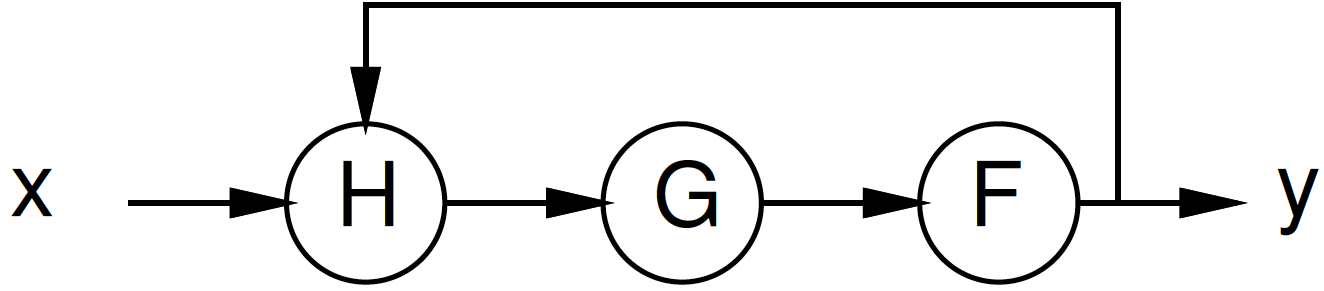 23
Penn ESE532 Spring 2017 -- DeHon
Computation as Sequence
For (i=1 to N)
  X=readX()
  T1=H(x,y)
  T2=G(T1)
  Y=F(T2)
  writeY(Y)
Shown “simple” graphs (pipelines) so far
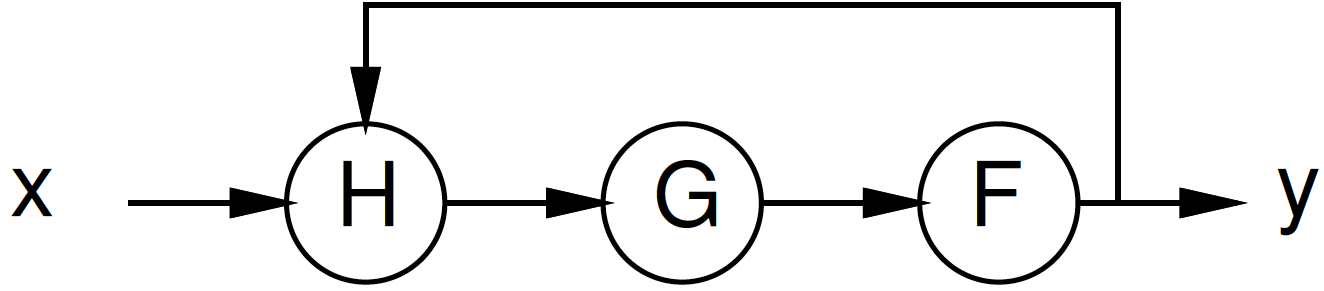 24
Penn ESE532 Spring 2017 -- DeHon
Computation as Graph
Y=Ax2+Bx+C
T1=x*x
T2=A*T1
T3=B*x
T4=T2+T3
Y=C+T4
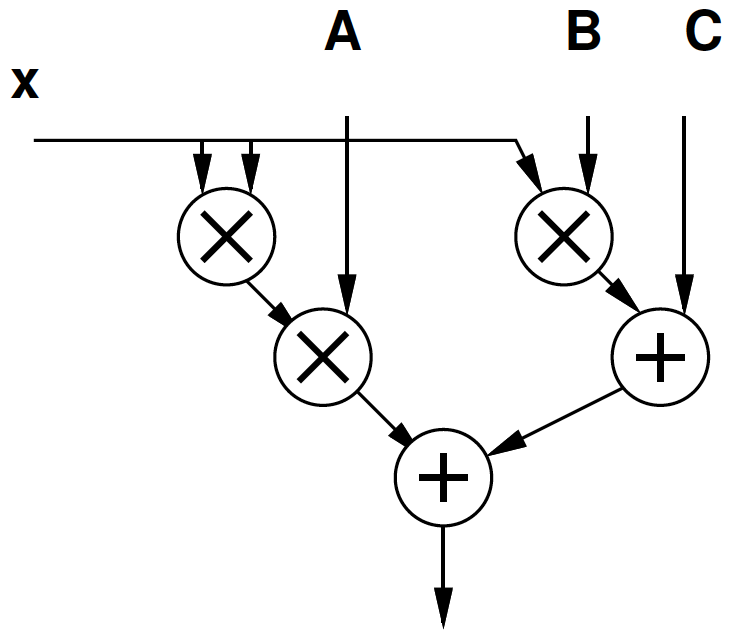 25
Penn ESE532 Spring 2017 -- DeHon
Computation as Graph
Nodes have multiple input/output edges
Edges may fanout 
Results go to multiple successors
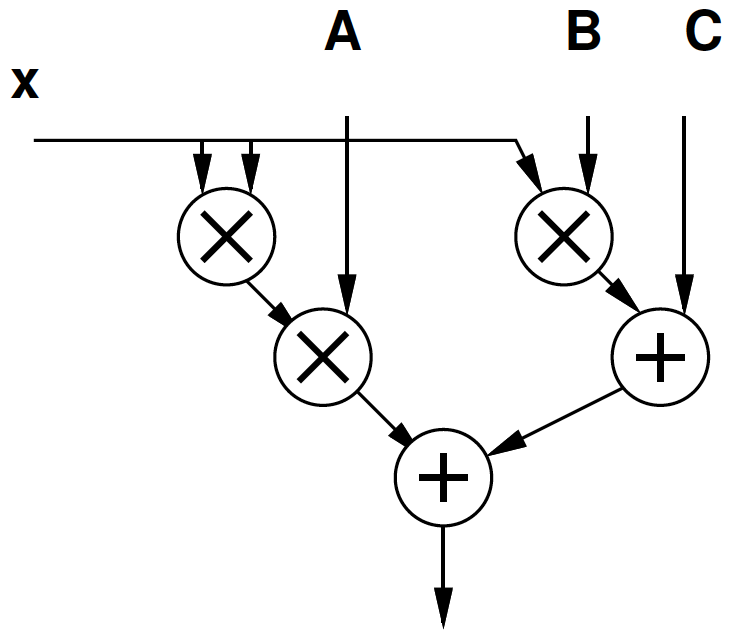 26
Penn ESE532 Spring 2017 -- DeHon
Computation as Graph
How complicate our identification of latency, throughput, bottlenecks?
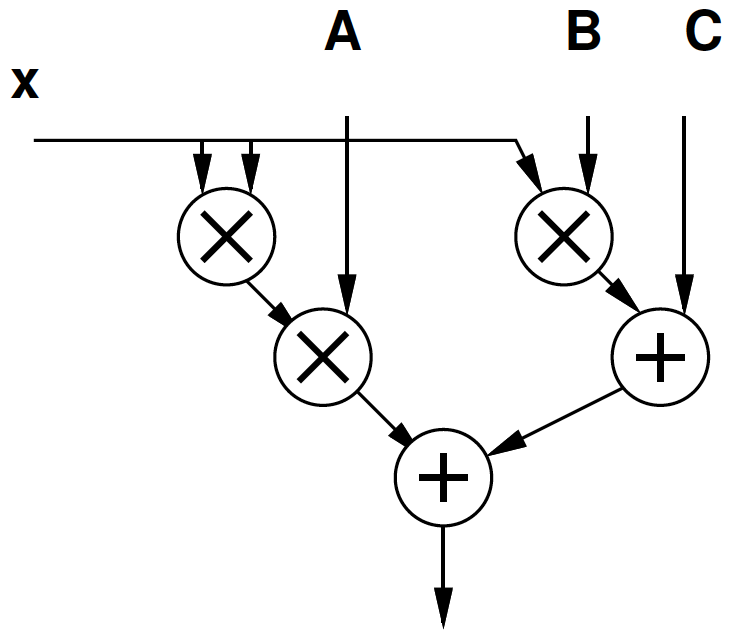 27
Penn ESE532 Spring 2017 -- DeHon
Computation as Graph
Latency multiply = 3
Latency add = 1
Latency from B to output?
Latency from x to output? 
Through Ax2 ?
Through Bx ?
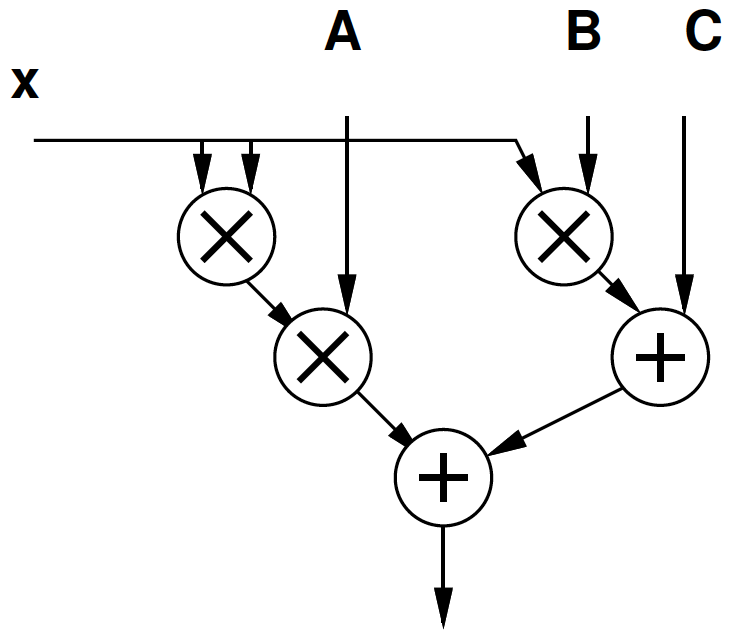 28
Penn ESE532 Spring 2017 -- DeHon
Delay in Graphs
There are multiple paths from inputs to outputs
Need to complete all of them to produce outputs
Limited by longest path
Critical path: longest path in the graph
29
Penn ESE532 Spring 2017 -- DeHon
Computation as Graph
Latency multiply = 3
Latency add = 1
Critical Path?
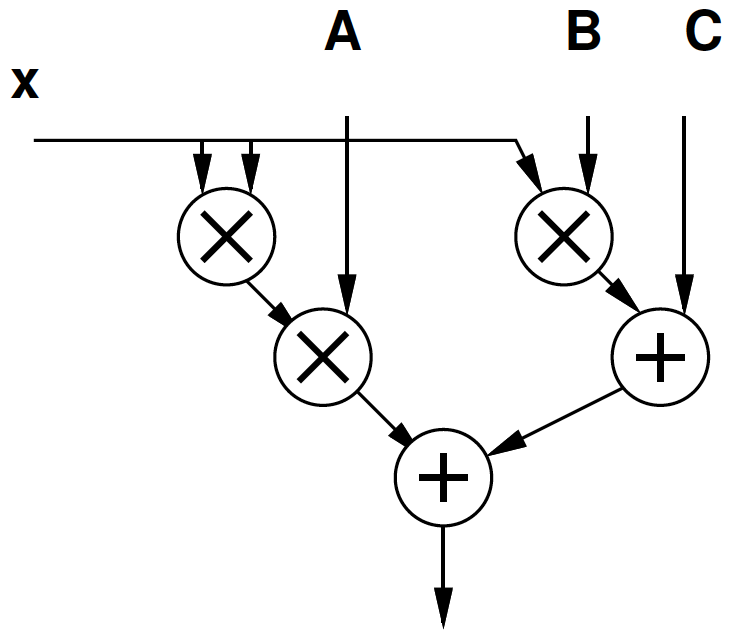 30
Penn ESE532 Spring 2017 -- DeHon
Bottleneck
Where is the bottleneck?
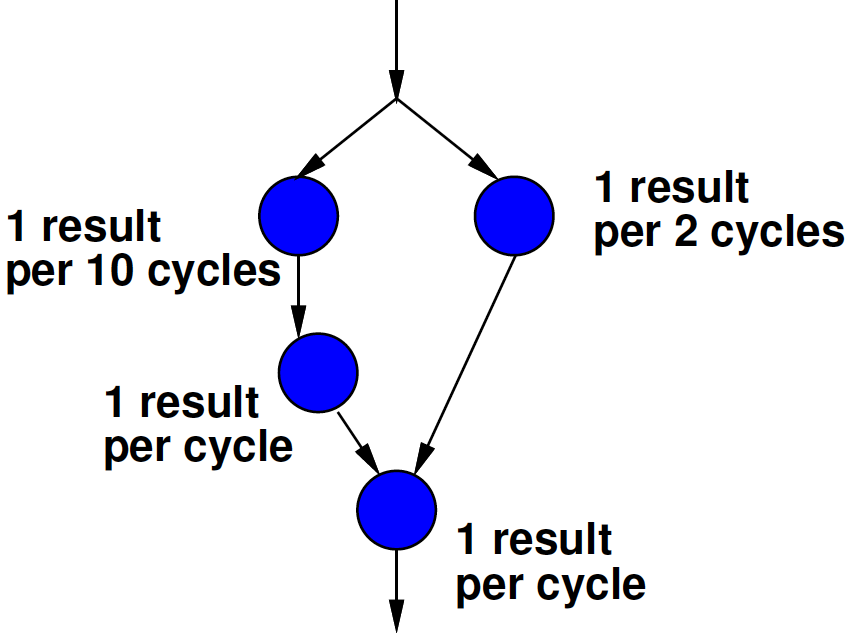 31
Penn ESE532 Spring 2017 -- DeHon
Time and Space
32
Penn ESE532 Spring 2017 -- DeHon
Space-Time
In general, we can spend resources to reduce time
Increase throughput
W
W
W
W
D
D
D
Three wash stain removal case
33
Penn ESE532 Spring 2017 -- DeHon
Space Time
Computation
A=x0+x1
B=A+x2
C=B+x3
Adder takes one cycle
Throughput on one adder?
Throughput on 3 adders?
+
+
+
34
Penn ESE532 Spring 2017 -- DeHon
Dependencies and S-T
Dependencies may limit throughput acceleration
Give benefit less than 1/space
35
Penn ESE532 Spring 2017 -- DeHon
Computation as Graph
Latency multiply = 3
Thput mult = 1/3
Space multiply = 3
Latency add = 1
Space add = 1
Thput and Space
3 mul, 2 add
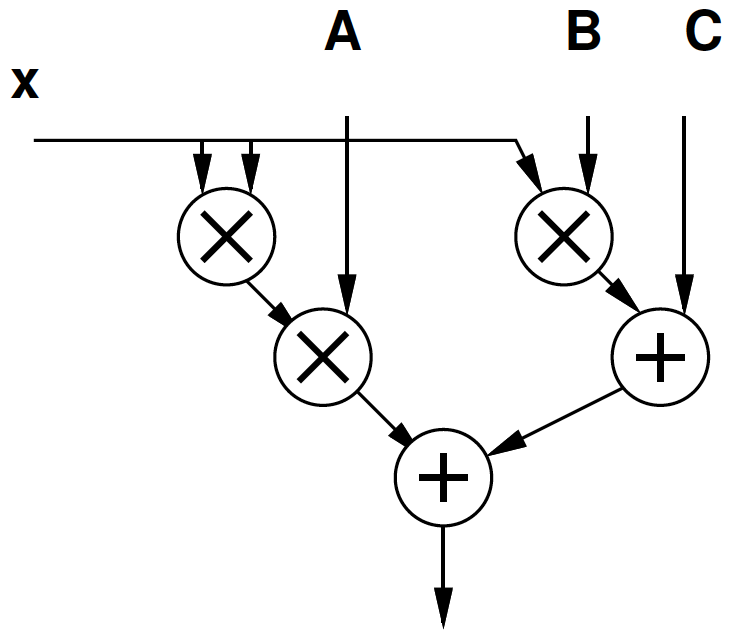 36
Penn ESE532 Spring 2017 -- DeHon
Computation as Graph
Latency multiply = 3
Thput mult = 1/3
Space multiply = 3
Latency add = 1
Space add = 1
Thput and Space
1 mul, 1 add
Where is bottleneck?
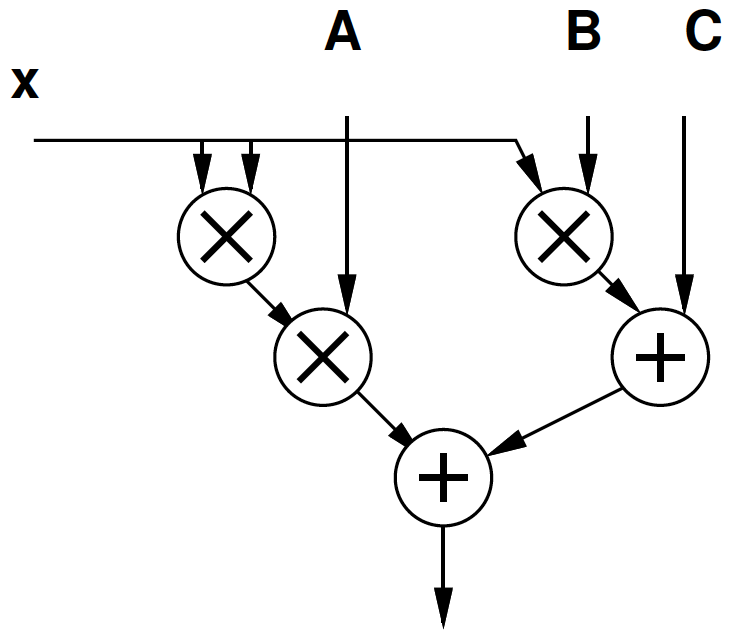 37
Penn ESE532 Spring 2017 -- DeHon
Computation as Graph
Latency multiply = 3
Thput mult = 1/3
Space multiply = 3
Latency add = 1
Space add = 1
Thput and Space
2 mul, 1 add
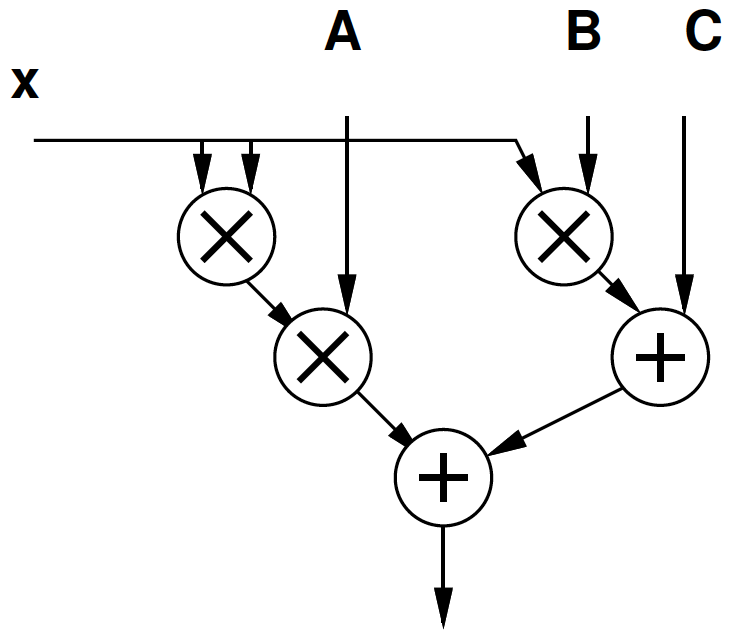 38
Penn ESE532 Spring 2017 -- DeHon
Two Bounds
(still in Time and Space)
39
Penn ESE532 Spring 2017 -- DeHon
Bounds
Quick lower bounds can estimate
Two:
CP: Critical Path
Sometimes call it “Latency Bound”
RB: Resource Bound
Sometimes call it “Throughput Bound” or “Compute Bound”
40
Penn ESE532 Spring 2017 -- DeHon
Critical Path Lower Bound
Critical path assuming infinite resources

Certainly cannot finish any faster than that
41
Penn ESE532 Spring 2017 -- DeHon
Resource Capacity Lower Bound
Sum up all capacity required per resource
Divide by total resource (for type)
Lower bound on compute
(best can do is pack all use densely)
Ignores data dependency constraints
42
Penn ESE532 Spring 2017 -- DeHon
Example
Critical Path
Resource Bound (2 resources)
Resource Bound (4 resources)
43
Penn ESE532 Spring 2017 -- DeHon
Example
Critical Path
3

7/2=4

7/4=2
Resource Bound (2 resources)
Resource Bound (4 resources)
44
Penn ESE532 Spring 2017 -- DeHon
90/10 Rule (of Thumb)
Observation that code is not used uniformly
90% of the time is spent in 10% of the code
Knuth: 50% of the time in 2% of the code
Implications
There will typically be a bottleneck
We don’t need to optimize everything
We don’t need to uniformly replicate space to achieve speedup
Not everything needs to be accelerated
45
Penn ESE532 Spring 2017 -- DeHon
Amdahl’s Law
If you only speedup Y(%) of the code, the most you can accelerate your application is 1/(1-Y)
Tbefore = 1*Y + 1*(1-Y)
Speedup by factor of S
Tafter=(1/S)*Y+1*(1-Y)
Limit Sinfinity Tbefore/Tafter=1/(1-Y)
46
Penn ESE532 Spring 2017 -- DeHon
Amdahl’s Law
Tbefore = 1*Y + 1*(1-Y)
Speedup by factor of S
Tafter=(1/S)*Y+1*(1-Y)
Y=70%
Possible speedup (Sinfinity) ?
Speedup if S=10?
47
Penn ESE532 Spring 2017 -- DeHon
Amdahl’s Law
If you only speedup Y(%) of the code, the most you can accelerate your application is 1/(1-Y)
Implications
Amdhal: good to have a fast sequential processor
Keep optimizing 
Tafter=(1/S)*Y+1*(1-Y)
For large S, bottleneck now in the 1-Y
48
Penn ESE532 Spring 2017 -- DeHon
Optimizing Designs
49
Penn ESE532 Spring 2017 -- DeHon
Optimization
Find Bottleneck
Remove
Repeat
50
Penn ESE532 Spring 2017 -- DeHon
How Remove?
Use Resources more efficiently
Is bottleneck resource fully used?
At resource bound?  Latency bound?
Compress I/O, data transferred
Spend more compute to reduce data
Add Resources
Exploit Space-Time
51
Penn ESE532 Spring 2017 -- DeHon
When Stop?
Runs fast enough
Meets real-time
Bottleneck is outside of computation
Maybe in the human?
Exhaust resources
Exhaust parallelism
(Run out of time, budget to optimize)
52
Penn ESE532 Spring 2017 -- DeHon
Big Ideas
Identify the Bottleneck
May be in compute, I/O, memory ,data movement
Focus and reduce/remove bottleneck
More efficient use of resources
More resources
53
Penn ESE532 Spring 2017 -- DeHon
Admin
Reading for Day 3 on canvas
HW1 due Friday
HW2
Preliminary out 
(may get some more testing and instruction refinement)
Assigning partners 
See canvas (not up, yet)
54
Penn ESE532 Spring 2017 -- DeHon